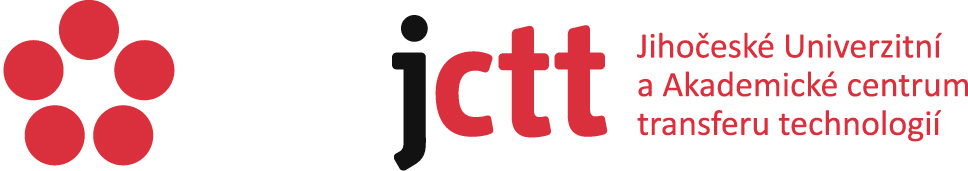 Transfer technologií a praxe v českém prostředí
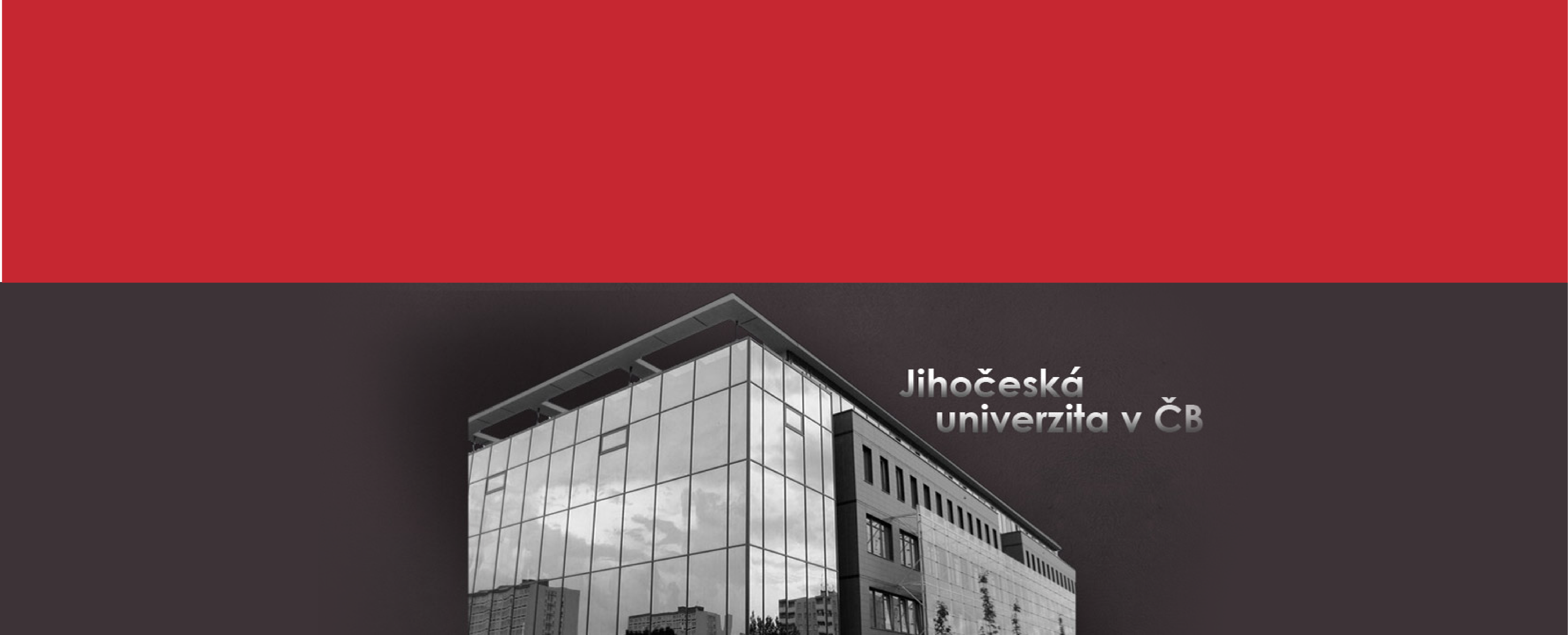 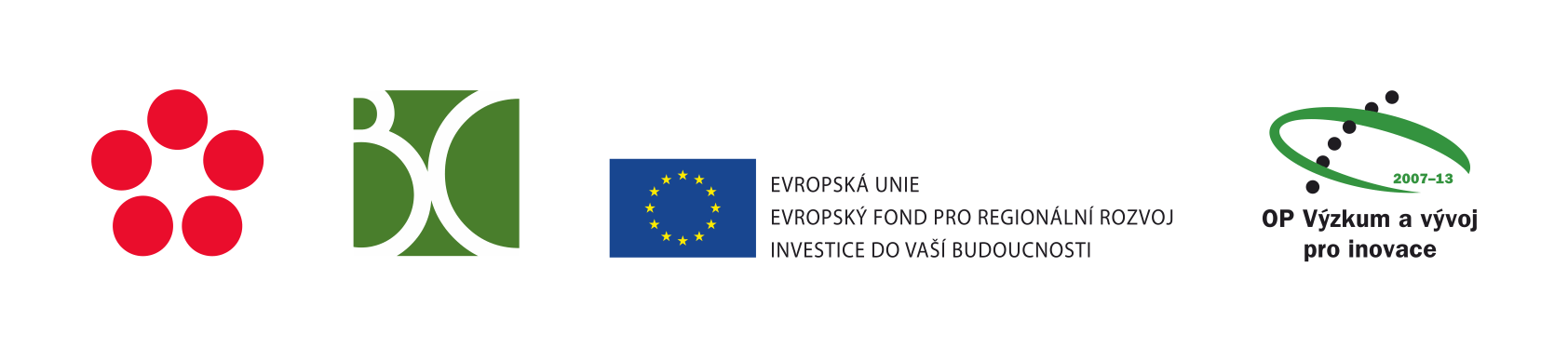 www.jctt.cz
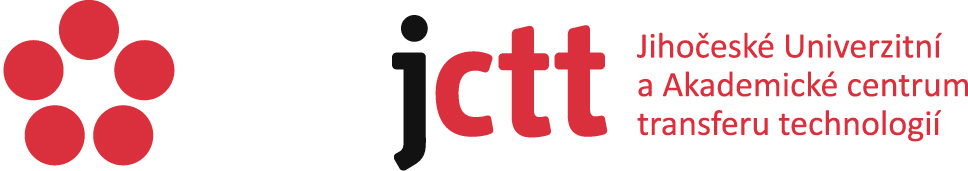 Definice pojmu TRANSFER TECHNOLOGIÍ
Transfer technologií je proces
	přenosu poznatků VaV umožňující inovaci výrobků a služeb a 	

zpravidla se uskutečňuje mezi dvěma subjekty – 
		poskytovatelem technologie a příjemcem technologie.
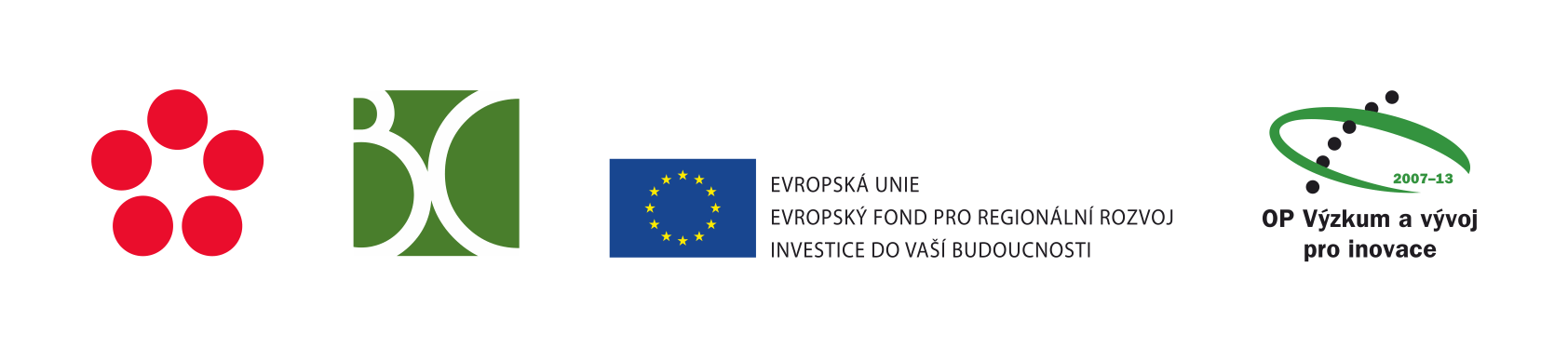 www.jctt.cz
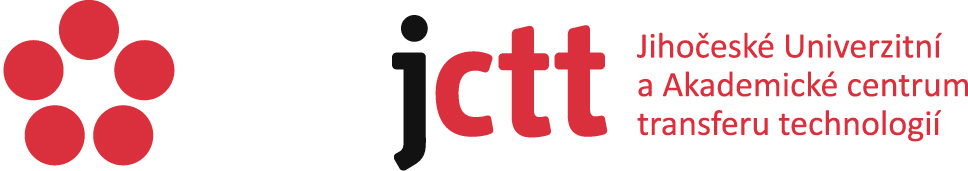 Historické kořeny TRANSFERU TECHNOLOGIÍ – I.
Jisté snahy o jejich ochranu lze vysledovat již ve starověkém Egyptě a Babylónii. 
Řecký filozof Athenaionos zmiňuje opatření, která by se dala srovnávat s ochranou průmyslových práv, již koncem 2. století před naším letopočtem. (ochrana pokrmu po dobu jednoho roku)
1315 – uděluje Jan Lucemburský privilegium na čerpadlo vody z dolů
1449 – nejstarší udělený patent Jindřichem VI - Johnovi z Utynamu na monopol po dobu 20 let, způsob výroby barevného skla pro universitu v Eltonu
1474 - Benátská republika - zákon o ochraně vynálezů. Subtilní formulace, ale obsahuje vše podstatné (z úřední moci k přiznání nároku na práva k vynálezu, jsou stanoveny podmínky pro takové právo obecnému rozvoji tohoto teritoria, tato úprava způsobila stahování inovačně schopných jedinců právě na území této republiky s ohledem na zajištění IP práv; práva časově omezena (na dobu 10 let), následné volné užití
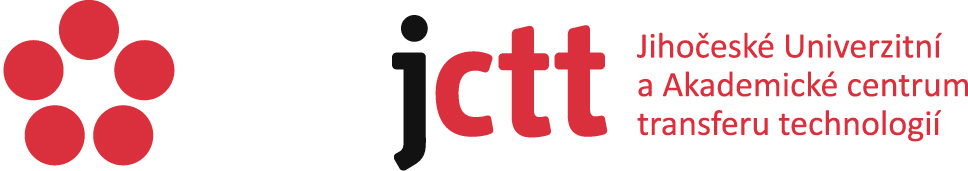 Historické kořeny TRANSFERU TECHNOLOGIÍ – II.
1501 - první autorskoprávní ochrana v Německu

1623 – v Anglii přijat zákon „Dominantního postavení“ za krále Jakuba I., deklarace - patenty mohou být uděleny pouze pro nové vynálezy.

1790 – první patentový zákon „Patent Act“  USA - první patent dle tohoto zákona 31. července 1790 (Samuel Hopkins z Vermontu - výrobní technika uhličitanu draselného)

1791 – Francie Moderní patentový systém v průběhu revoluce.  Patenty byly uděleny bez prověřování (autorské právo bylo považováno za hlavní), předtím udělovány monarchií.

1883 - byla přijata Pařížská unijní úmluva (PUÚ), účinnost 7. červenec 1884. 
K 1.9. 2009 měla 173 členských států, nevyjímaje ČR.
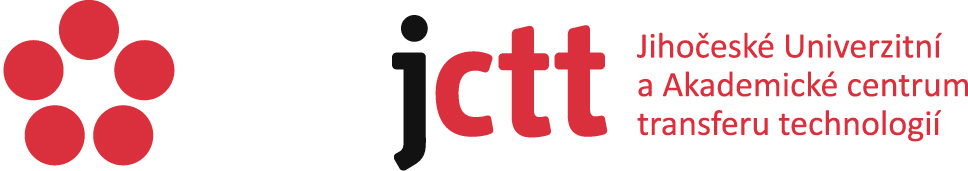 CENTRA TRANSFERU TECHNOLOGIÍ v ČR
Zvýšení důrazu na vědeckou, výzkumnou a vývojovou činnost a rozvoj spolupráce s podnikatelskou sférou (3. pilíř). 

Typy center transferu technologií V ČR:

	univerzitní
	nemocniční
	při výzkumných institucích
	kombinované
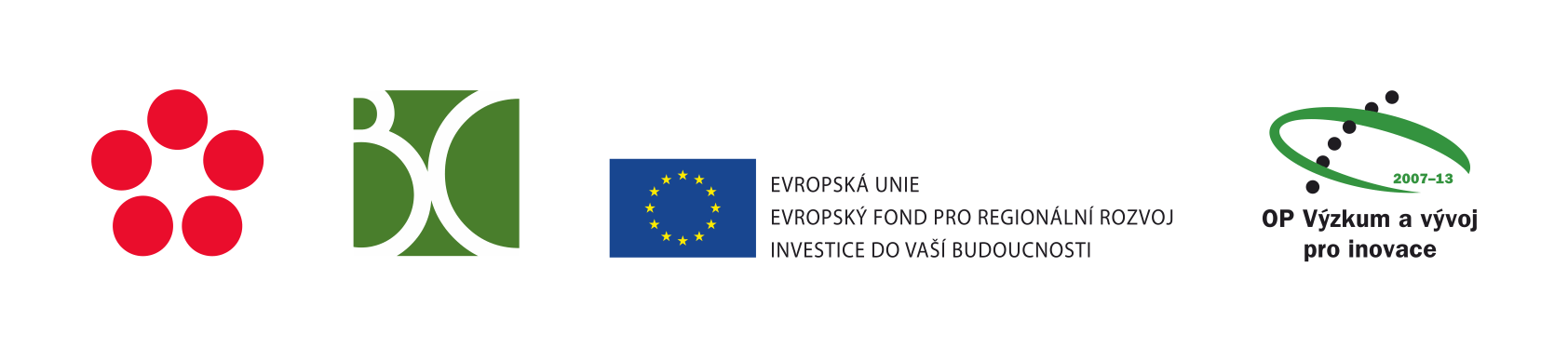 www.jctt.cz
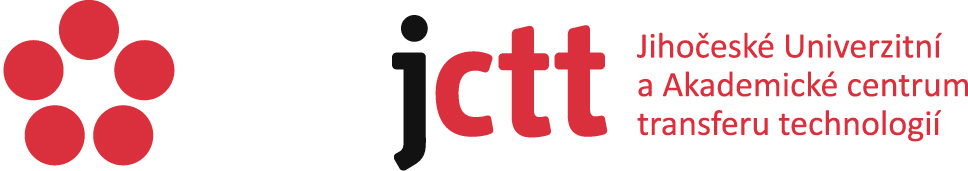 Přehled míst center transferu v ČR k 30.04.2015	Pozn: v jednom místě je i více CTT
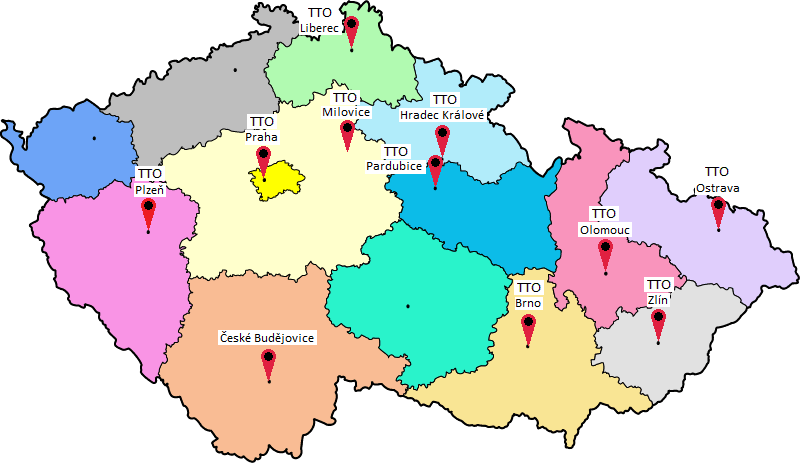 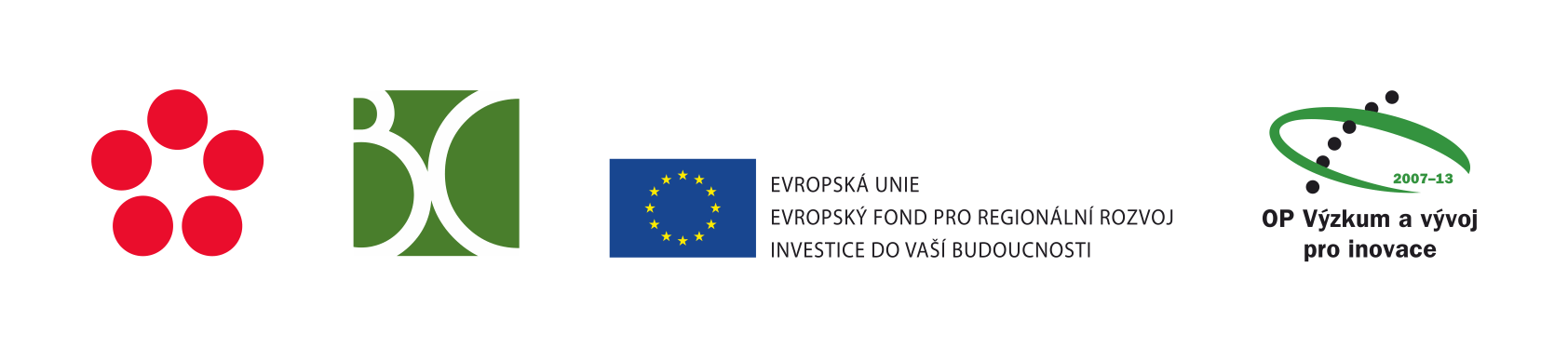 www.jctt.cz
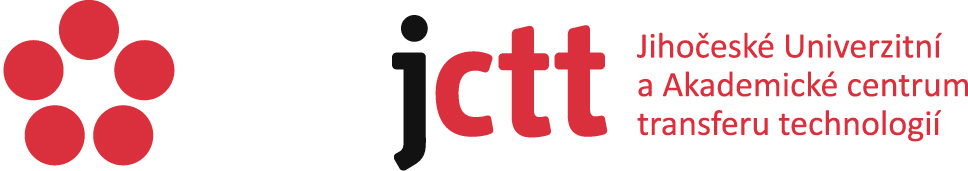 Schéma fází procesu transferu
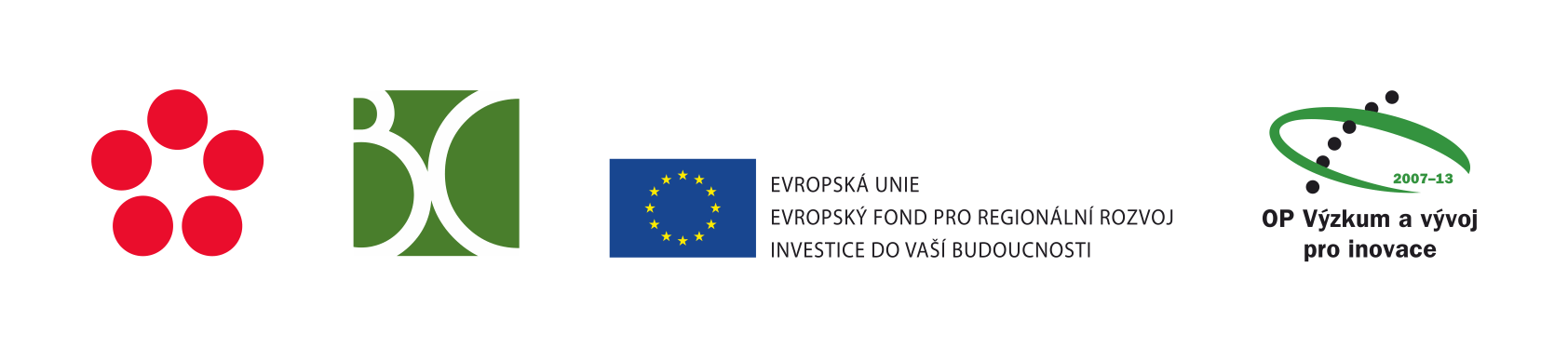 www.jctt.cz
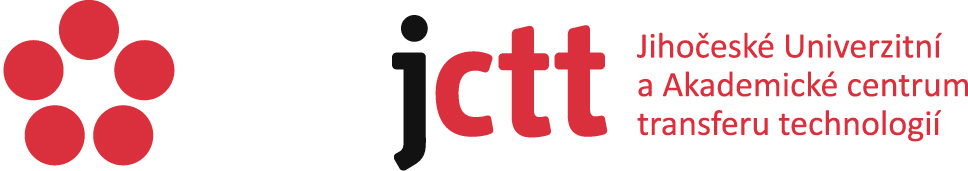 Praxe transferu v českém prostředí
Ochrana duševního vlastnictví
PoC aktivity
Vytvoření efektivní sítě podpory do praxe (vnitřní systém CTT, platformy – příklady zapojení KTT JU Transfera.cz; L.E.S.I.; ASTP Proton; ITTN)
Intenzivní spolupráce s regionálními hráči (VTP; JHK, CzechInvest, AK a případná další profesní uskupení)
Aktivní komunikace nabídka, poptávka – s firmami v oboru výsledků VaV jednotlivých fakult
Dotační politika
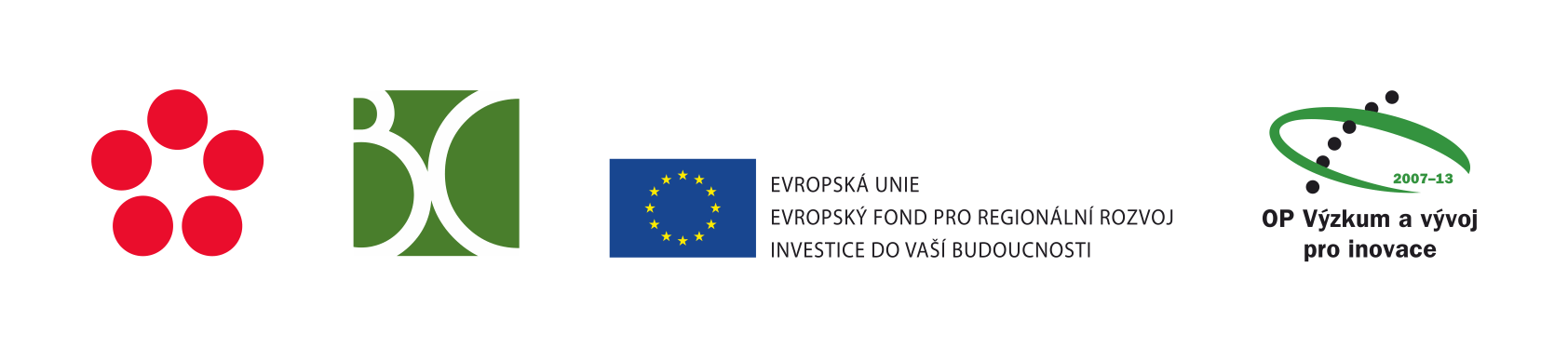 www.jctt.cz
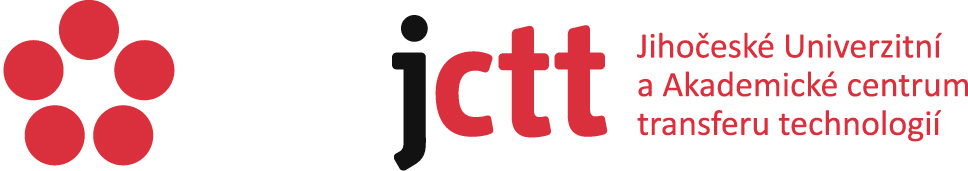 Motivace vědeckých pracovníků
Rozdělení zisku z licencí na JU – motivace vědců
	

	Opatření rektora_R 274/2014
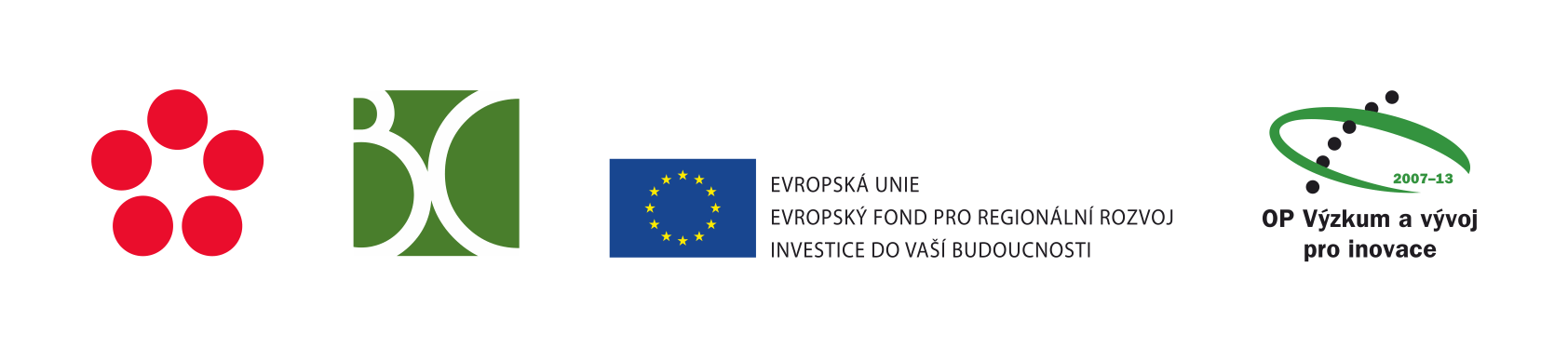 www.jctt.cz
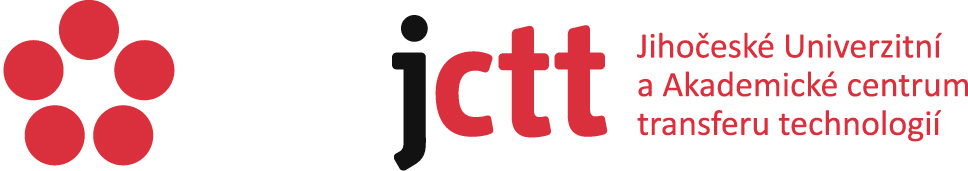 Rozdělení zisku z licencí ve světě - příklady
Portugalsko					   Brazílie




Švýcarsko							Německo 
							30% zákonné


Rakousko							Malajsie
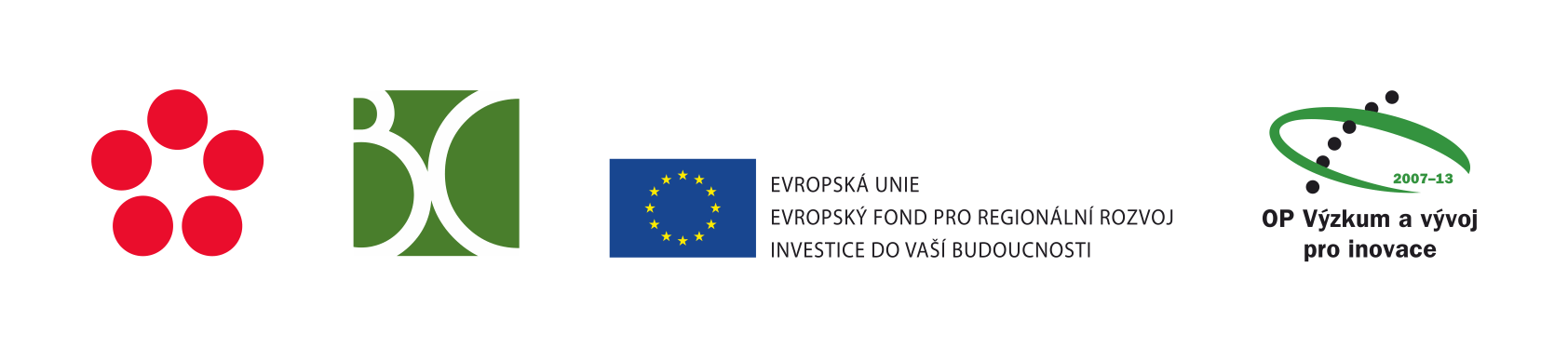 www.jctt.cz
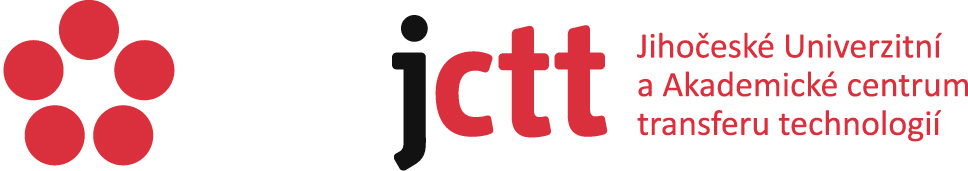 Řešené projekty na KTT JU - aktuálně
Přeshraniční územní spolupráce CZ – BY: KTT JU Leadpartner
Vybudování znalostního a technologického transferu v příhraničním prostoru Jihočeského kraje a Dolního Bavorska / Aufbau des Wissens- und Technologietransfers im Grenzraum Südböhmen/Niederbayern
TAČR GAMA PP1: Posílení PoC aktivit na JU – řešeno 10 DP (FROV, PřF, ZF)
OP VVV – Budování expertních kapacit – transfer technologií: Rozvoj kanceláře transferu technologií na JU
MPO – Inovace (EP) : Systém pro bezkontaktní měření a analýzu srdečního tepu a trajektorie raků
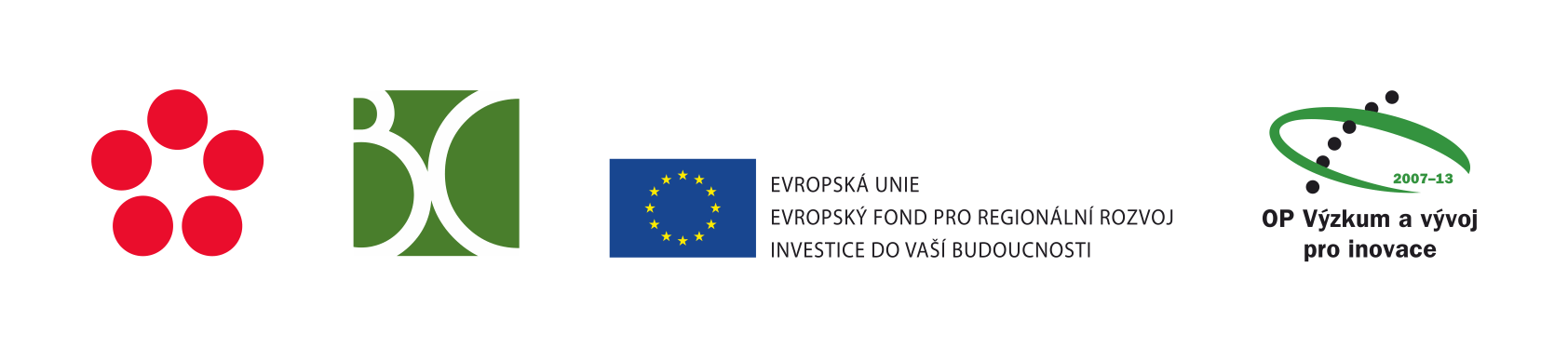 www.jctt.cz
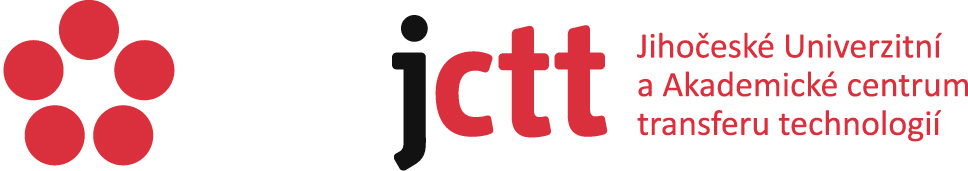 Kancelář transferu technologií – Jihočeské univerzity
První prodané licence po 1.roce založení
Vystudovaní profesionálové v oblasti duševního vlastnictví
Vystudovaní profesionálové (certifikáty) – Oxford, Intelectual property office of: New Zealand, Portugal, Finnland, Brazil (Rio de Janiero and Sao Paolo), University of Singapore, University of Haifa, Tel Aviv and Jeruzalem
Vytvořený a nastavený systém dovnitř univerzity
Zahraniční zkušenosti – twinning, přednášková činnost v součinnosti mj. s MZV

Poradní kancelář  TT pro Akademii věd - MBÚ

Pravidelné schůzky se zástupci obchodních komor
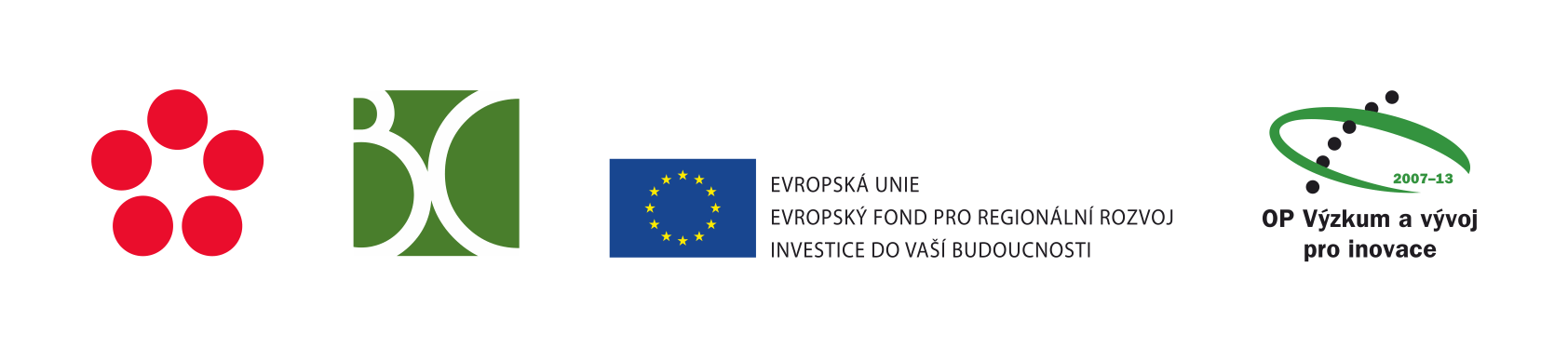 www.jctt.cz
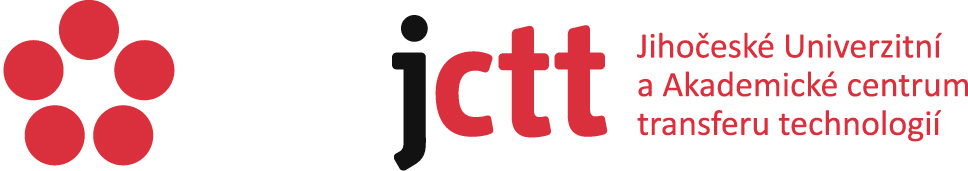 Aktuální zajímavé výsledky
Potenciál 5 fakult: FROV, PřF, ZF, ZSF, EF 
Předmět ODV na JU – POPRVÉ  v akademickém roce 2015/2016 –průřezově pro všechny fakulty
Mezinárodní projekt IMPRESS
Mezinárodní projekt COST ACTION
JU – vzdělávání doktorandů a kariérní růst Postodoků – GAČR
ODV – KTT JU – samostatně
INVEST DAY
Spolupráce se Singapore, Izrael (FROV, ZF)
Spolupráce s Městem Třeboň (ZSF) –znalostní transfer
Spolupráce s firmami (ZF, PřF, FROV) – licence cca ročně 5
Akce pořádané ve spolupráci s JHK a Agrární komorou – představení technologií
Spolupráce se SHS ČMS
Spolupráce s Magistrátem ČB
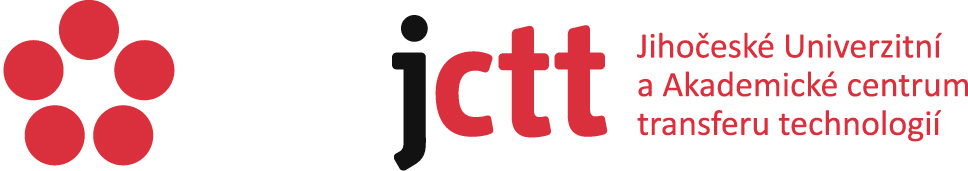 Děkuji Vám za pozornost.

RNDr. et Mgr. Růžena Štemberková – Tel: 702 027 182
rstemberkova@jcu.cz
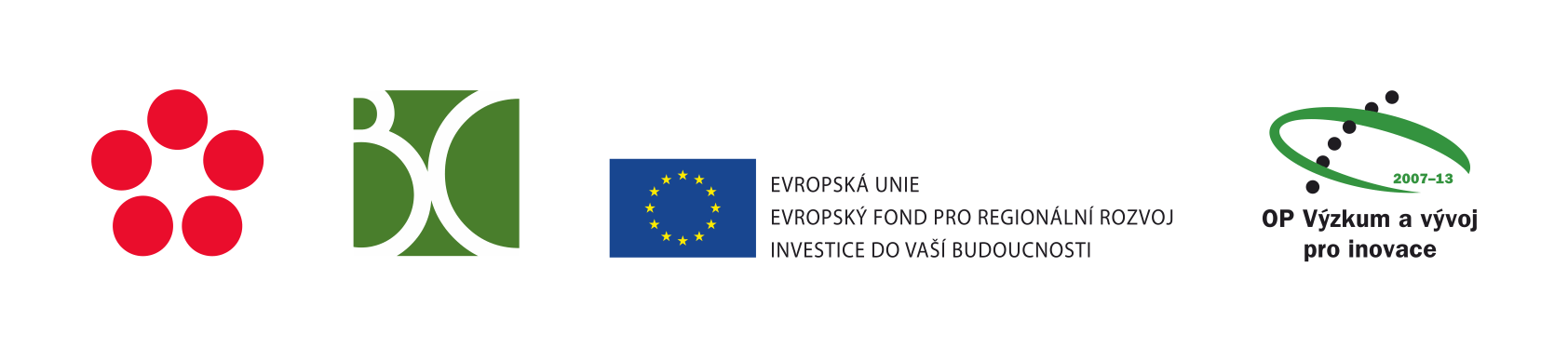 www.jctt.cz